VOICES UNITED
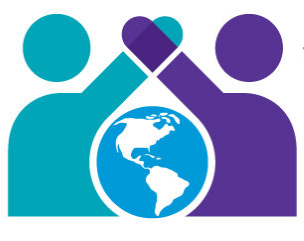 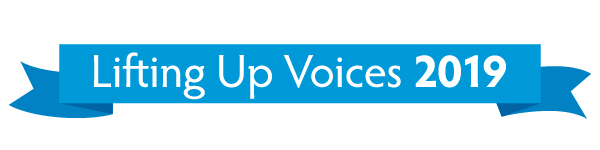 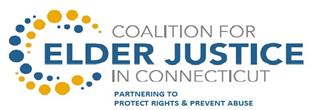 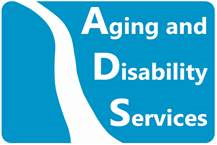 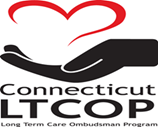 Pledge of Allegiance
I pledge allegiance to the flag of the United States of America and to the Republic for which it stands; one Nation under God, indivisible with Liberty and Justice for ALL.
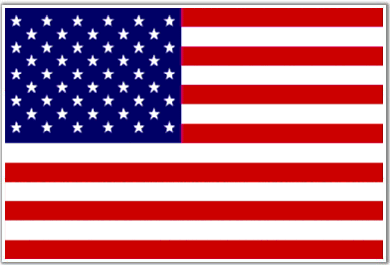 Welcome
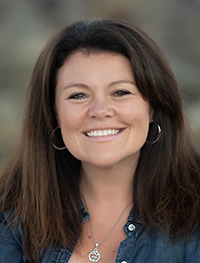 Mairead Painter
State Long-Term Care Ombudsman
Beginning October 23, 2019, the new alert icon will be added to the Nursing Home Compare website. 
It will be present for facilities cited on inspection reports for one or both of the following: 
1) abuse that led to harm of a resident within the past year; and 
2) abuse that could have potentially led to harm of a resident in each of the last 	two years. 
To ensure CMS is providing the latest information, the icon will be updated monthly, at the same time CMS inspection results are updated.
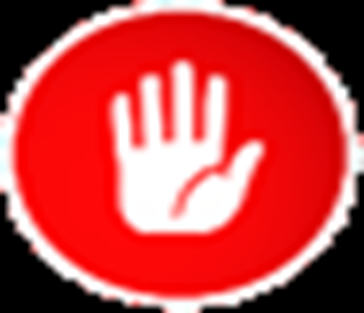 Opening Remarks
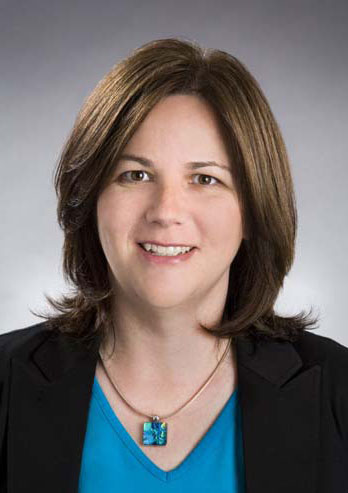 Commissioner Amy Porter
Department of Aging 
and 
Disability Services
Keynote Speaker
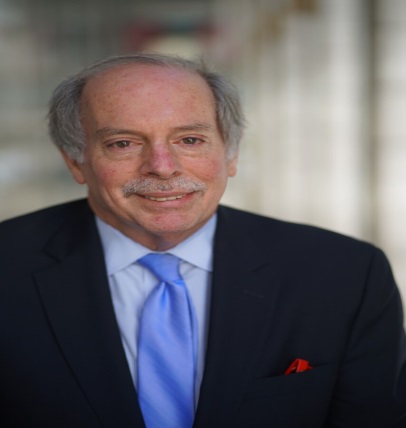 Bob Blancato 
National Elder Justice Coalition 
Voices United for Justice
Elder Justice Advocacy: Connecticut and the U.S.
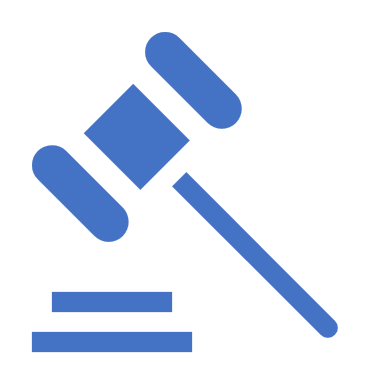 Bob Blancato
National Coordinator, Elder Justice Coalition
bob@elderjusticecoalition.com
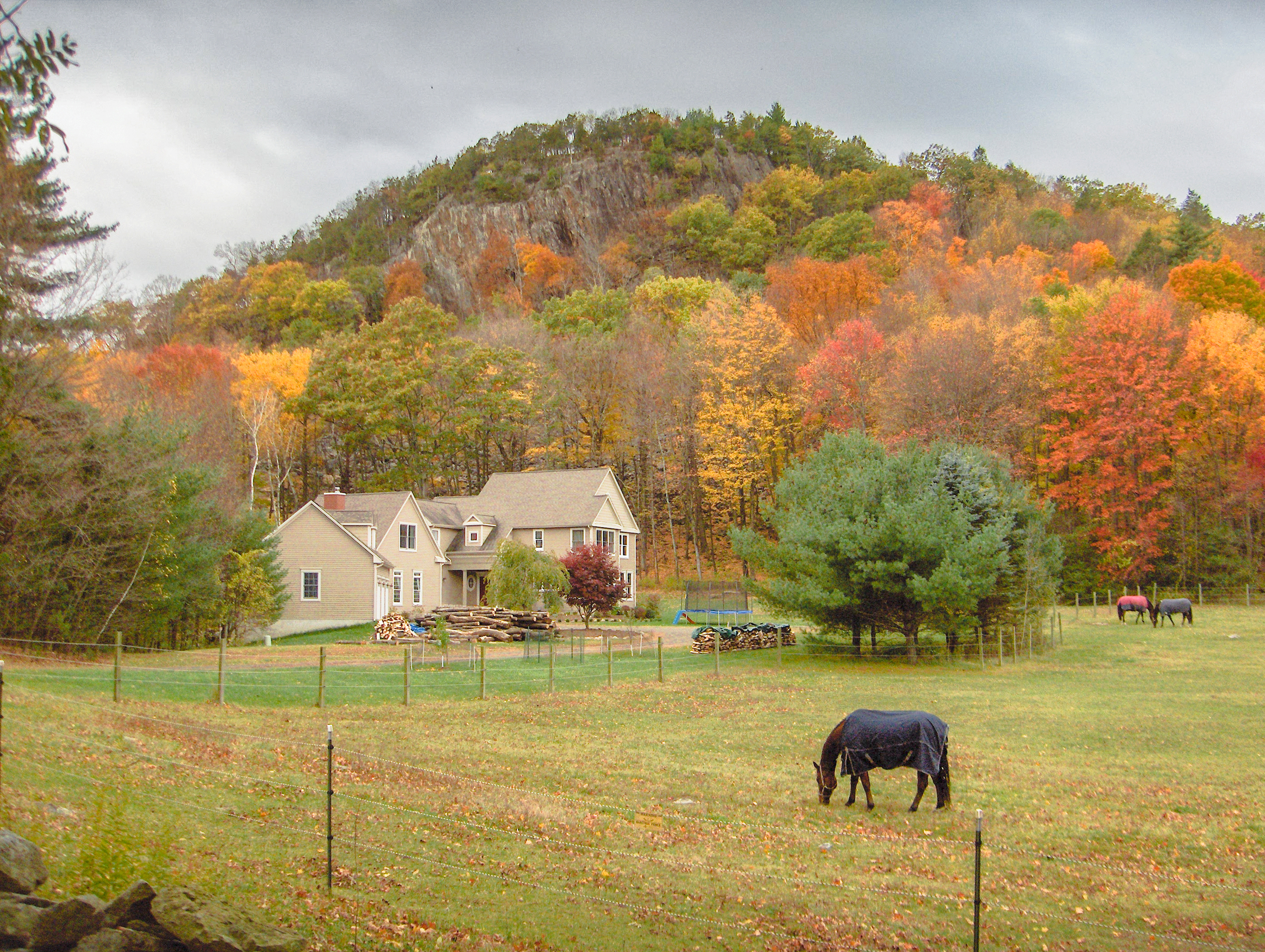 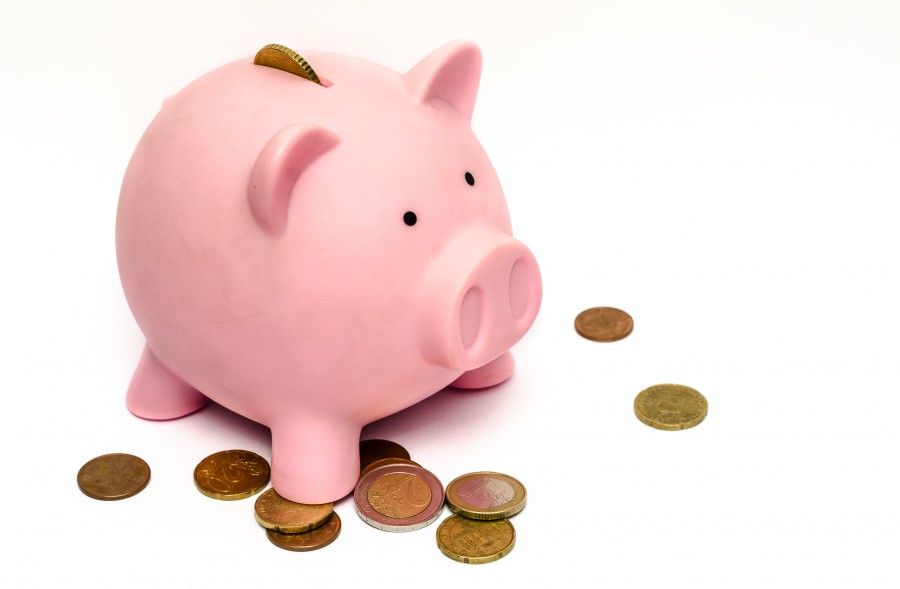 FY 2020 Funding: Getting There?
We are essentially halfway home with decisions on funding for the fiscal year which began last week
But one important intervening step
Required passage of a Continuing Resolution to keep the government open and funded through Nov 21
That was done
Even before that was agreement on a bipartisan budget agreement which will prevent any return to sequestration and will allow increases for some programs
Notes:
Senate Labor-HHS has been held up by “poison pills” – so these numbers are proposal-only for Senate
FY20 House EJI funding includes $3 million increase for APS data collection/analysis and $2 million increase for screening related to opioid abuse
FY20 House Ombudsman funding includes $2 million increase to address assisted living facilities
10% of Crime Victims Fund is set aside for underserved populations, including victims of elder abuse
FY 2020 Funding (cont.)
Senate Labor-HHS will be complicated to resolve
May get more complicated because of the CR, because you can defer items and then face another deadline
Sen. Murphy is on Appropriations Committee
Our message to both Sens. Murphy and Blumenthal: support the House bill or do better!
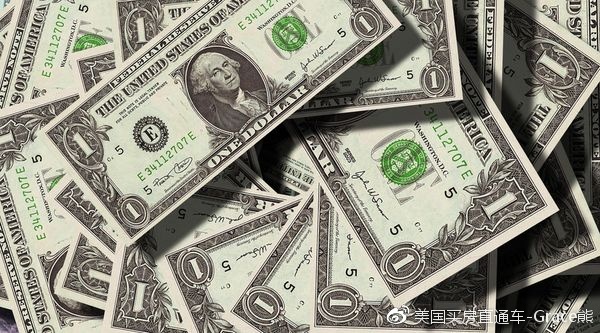 Elder Justice Act—Getting There?
Hard to believe that in less than 6 months we will observe the 10th anniversary of the enactment into law of the EJA as part of ACA
A landmark law which has both made a difference but also has not realized its full potential
It set out the most comprehensive federal response to elder abuse ever
It has resulted in some $50 million in funds never previously spent on elder abuse
Mostly in the APS space—grants and a new data collection system
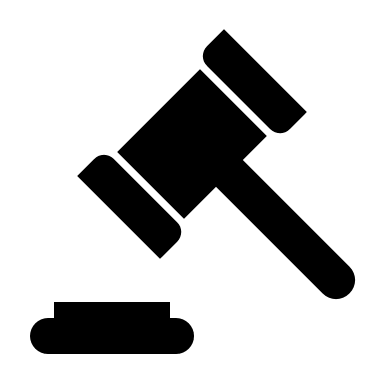 Elder Justice Coordinating Council
It led to the formation of the Elder Justice Coordinating Council
Connects all the federal agencies doing work and spending money on elder abuse to work in a more coordinated fashion with existing dollars
Today we find 14 different agencies working within EJCC to address the myriad number of issues in elder abuse from robocalls to the sad and growing link between elder abuse and misuse of opioids
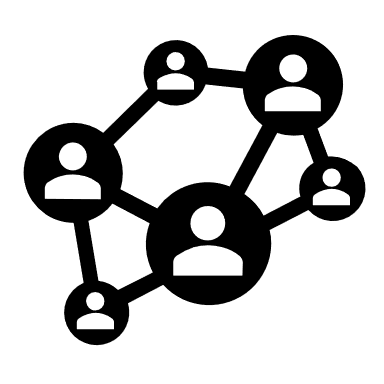 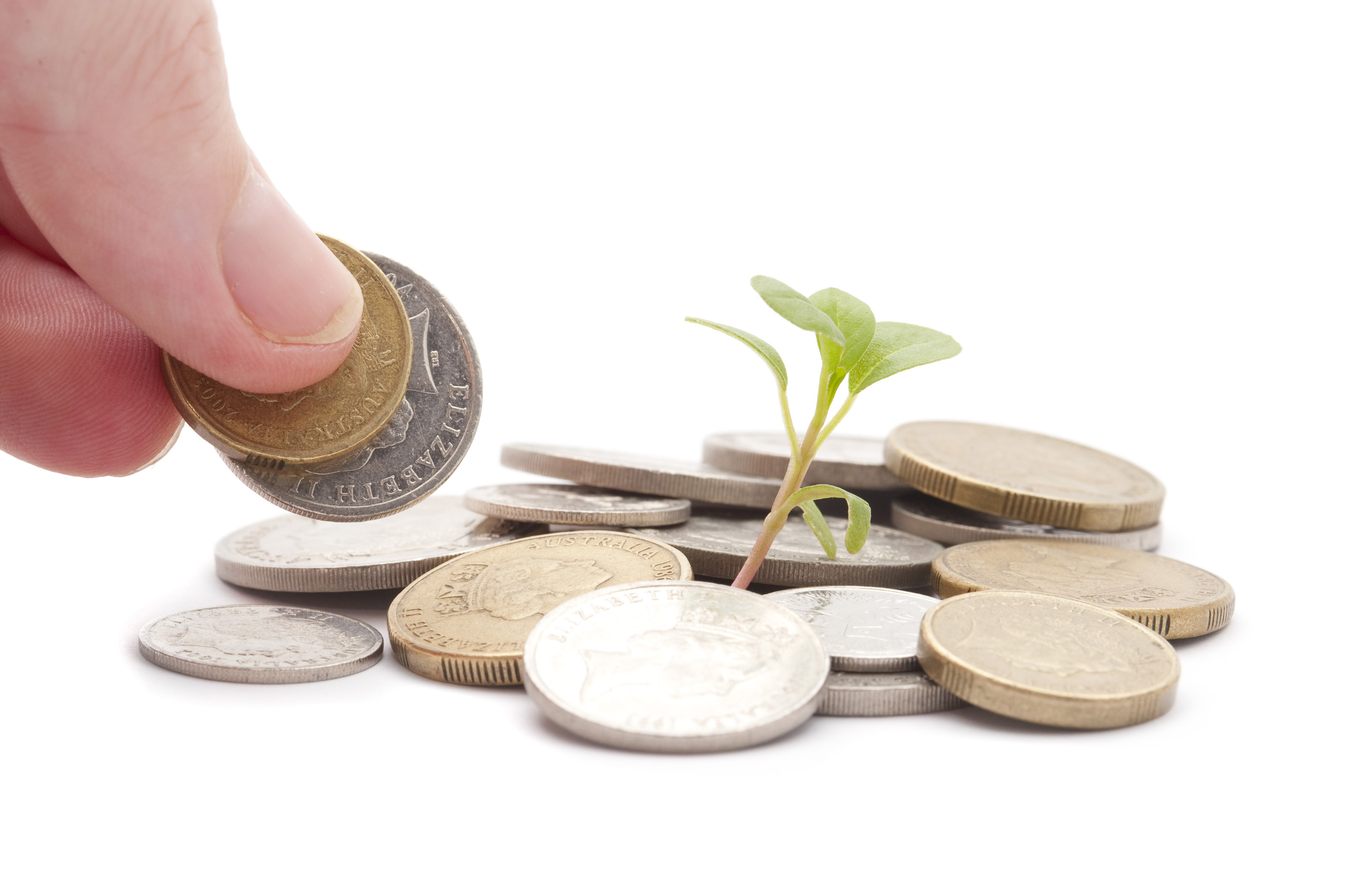 EJA: Realizing Its Full Potential
Two areas
Funding—what has been achieved represents about 8% of what was authorized by the EJA—because the authority to spend is not the same as getting actual funds into the street
But the fact that we have any funding is a direct result of the leadership of Rep. Rosa DeLauro who now chairs the important Labor-HHS Subcommittee of the House Appropriations Committee
Next time out, the advocacy work must be two-fold—getting a new law passed—and a more aggressive appropriations strategy to secure needed funds
This Photo by Unknown Author is licensed under CC BY
EJA: Realizing Its Full Potential (cont.)
Second, nursing home reform space
EJA has provision calling for immediate reporting of crimes in nursing homes
Section 1150B of the Social Security Act
Reasonable suspicion of a crime must be reported within 24 hours (or two hours if serious bodily injury) to law enforcement and to HHS
Penalties for not reporting: up to $200,000 for individuals
Penalties for crimes: up to $21k per day 
Penalties for retaliation for reporting as well
Implementation of Protections
But prior Administration slow to implement
Now, current Administration wants to reduce enforcement and penalties, making this even harder to accomplish
Criminal background checks—while not technically part of EJA, much work from EJC went into it
Yet, less than half of states participated, and a recent OIG report said those who did varied widely in rates of disqualification or did not fully implement the program
New Elder Justice Act
So now we are on the threshold of seeing a new Elder Justice Act
Process kicked off at Senate Finance Committee hearing on July 23 where I had privilege to testify (link to testimony in resources)
The new Elder Justice Act, when finalized:
Like the previous one, it will be bipartisan
Like the previous one, it will work to provide dedicated and increased funding for APS
More training and funding for LTCOP
Continue the work of the EJCC 
Possible set-aside of Crime Victims Fund $$ for APS’s activities
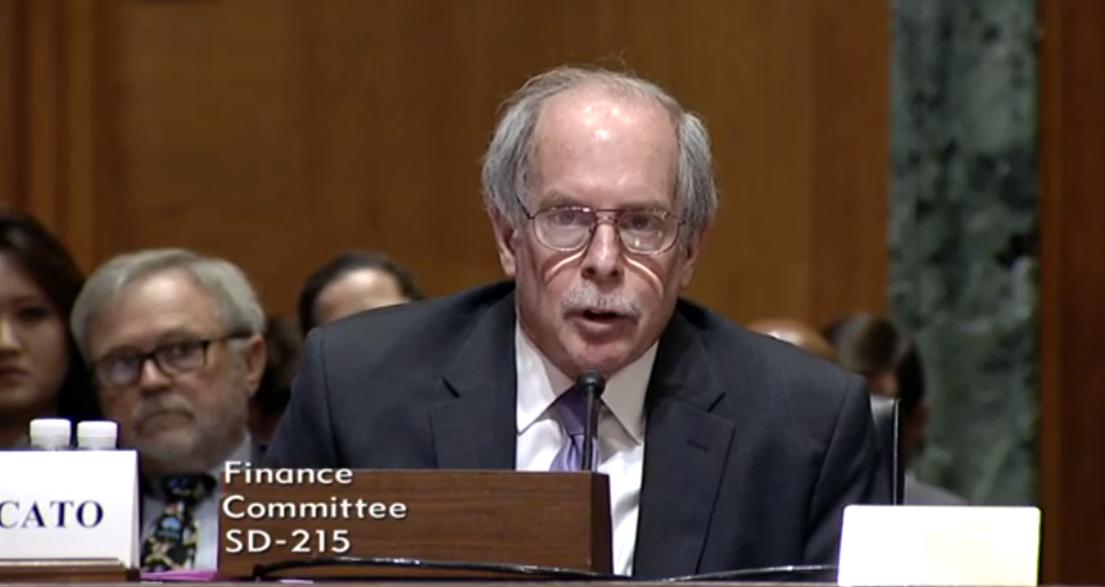 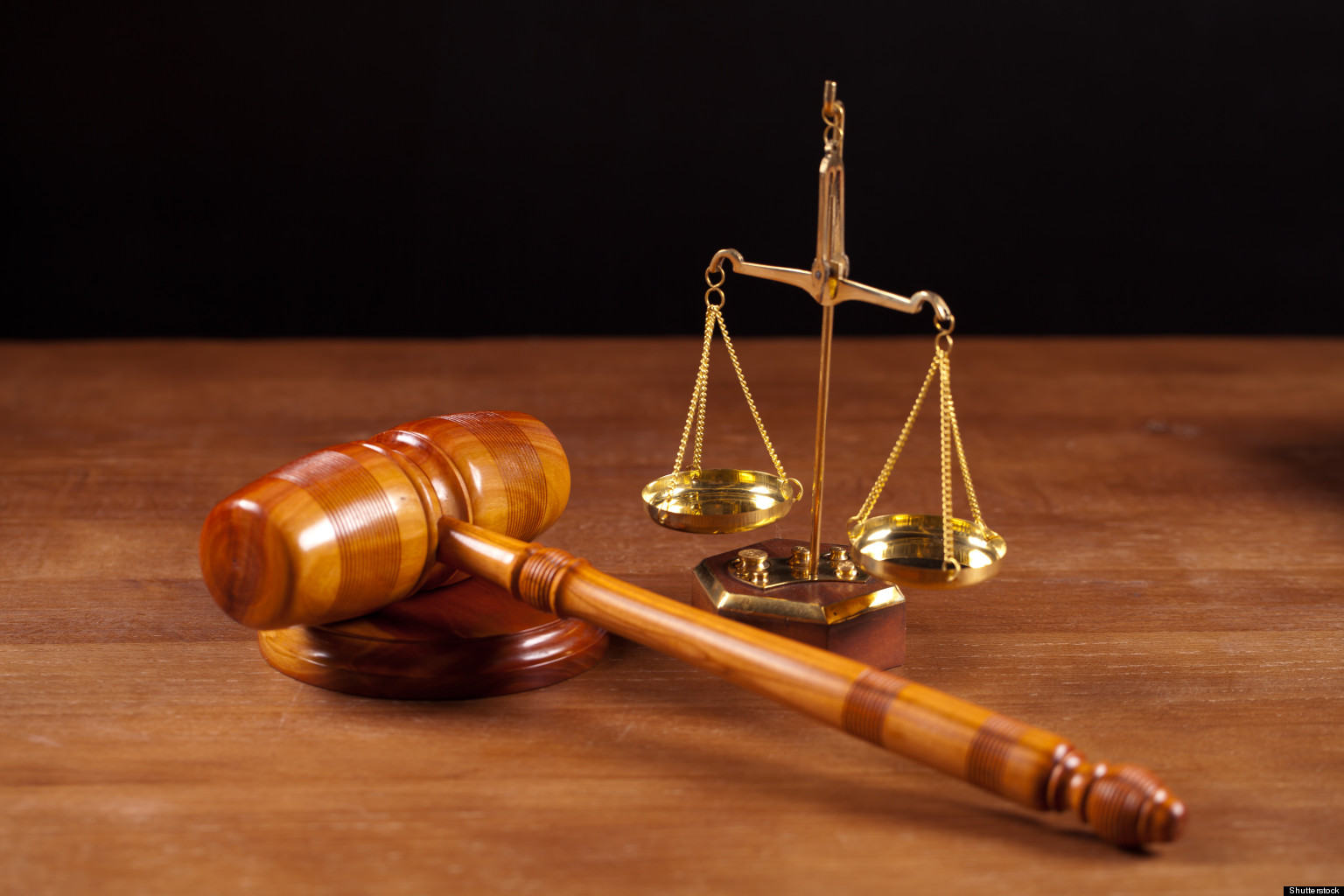 New EJA: Nursing Home Reforms
Much more emphasis on the nursing home reform side
Expect changes to Nursing Home Compare after the testimony in March provided by daughter of woman who died in nursing home due to dehydration and neglect—and the home had a five-star rating from the government
Stronger provisions on reporting of crimes
Emergency preparedness in nursing homes
And a revamped criminal background check program
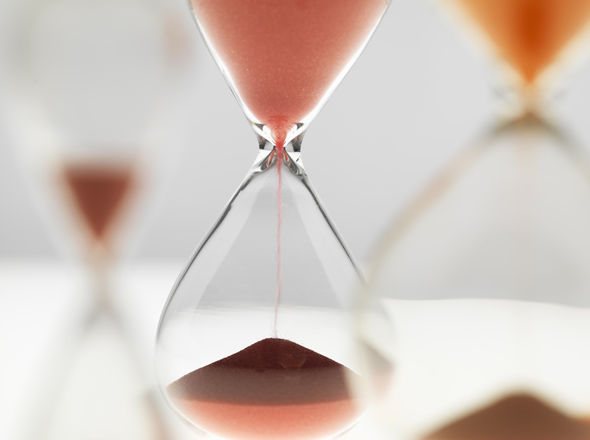 New EJA: Timetable?
Timetable not totally clear, but I think it gets introduced this month in Senate
House picture not as clear
Sure that Sen. Blumenthal, a strong advocate for elder justice, will join as a co-sponsor and likely Sen. Murphy too
Sen. Murphy becomes important as a member of Senate Appropriations Committee to get any new law funded, working with Rosa DeLauro
Would expect that once introduced, it should move quickly, especially in Senate
It will be our top priority and I hope yours too
Other Relevant Advocacy Issues
Two other relevant advocacy issues
First is the need to push back on efforts by current Administration to roll back rules aimed at protecting nursing home residents
Binding arbitration ban rolled back
Reverses the Obama admin’s ban on having nursing home residents sign a contract waiving their rights to sue the facility in cases of neglect and abuse—as a condition to admission to the facility
Other Relevant Advocacy Issues (cont.)
And, as mentioned previously, fines being levied are much lower, lessening the incentives for nursing homes to prevent/report abuse
Many nursing homes now being charged on a per-incident basis rather than a per-day basis – and cap is the same, so many facilities only paying equivalent of one day of fines even if incident happened on more than one day
New OIG Report
A June report from the US Department of Health and Human Services Office of Inspector General (OIG) shows a disturbingly high level of potential abuse and neglect not being reported
Incidents of Potential Abuse and Neglect at Skilled Nursing Facilities Were Not Always Reported and Investigated
1 in 5 high-risk hospital ER Medicare claims for treatment in 2016 were the result of potential abuse or neglect of residents
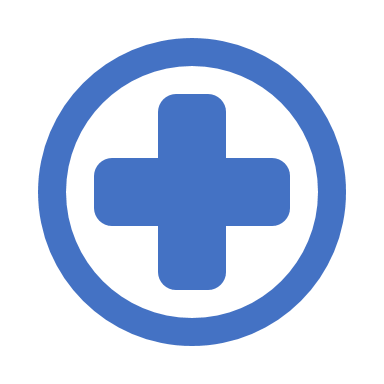 New OIG Report (cont.)
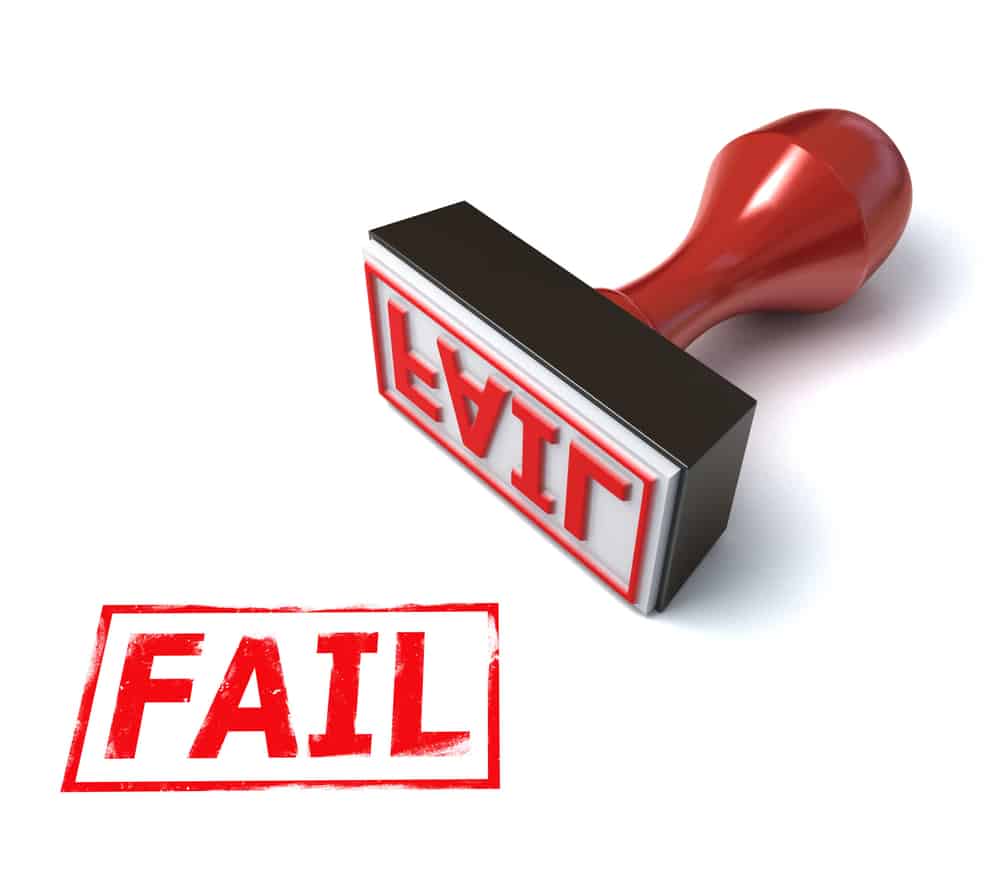 Facilities failed to report 84% of these claims to state survey agencies as required by federal law and regulation
State survey agencies then failed to report 67 of 69 claims to local law enforcement as required
Thus, the Centers for Medicare and Medicaid Services (CMS) could not track these incidents
The Report’s Recommendations
Training of nursing home staff
Clarification of guidance on definitions of abuse and neglect
Requiring state survey agencies to record and track all potential abuse/neglect and referrals to local law enforcement
Monitoring those referrals
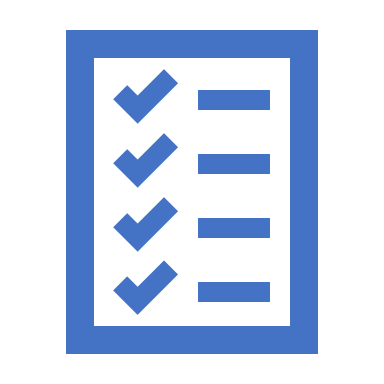 Would This Help?
However, advocacy groups like Consumer Voice feel like this doesn’t go far enough since many of these things are already required (recording/tracking, monitoring) and they still aren’t happening
CV suggests fixes such as whenever a nursing home fails to report abuse/neglect, the survey agency also should impose a significant monetary penalty
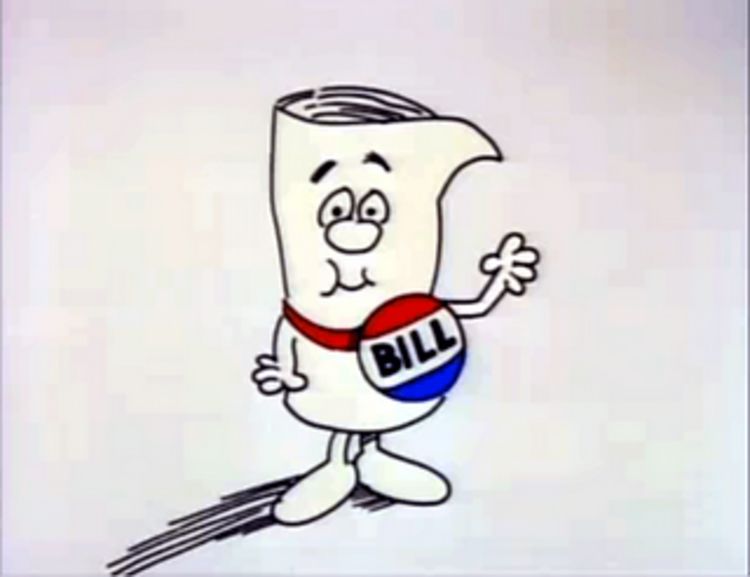 Other Relevant Advocacy Issues (cont.)
Second is the need to reauthorize the Older Americans Act
Currently contains the following key elder justice provisions:
Title VII, Allotments for Vulnerable Elder Rights Protection Activities, provides funding for the ombudsman program as well as community-based elder abuse prevention programs
ACL, which administers OAA, is federal home for APS and funds the APS resource center, Natl. Center on Elder Abuse, Natl. Indigenous Elder Justice Initiative, and LTCOP resource center
House has a bill which is on its way to floor
It’s a good bill and the Senate needs to catch up
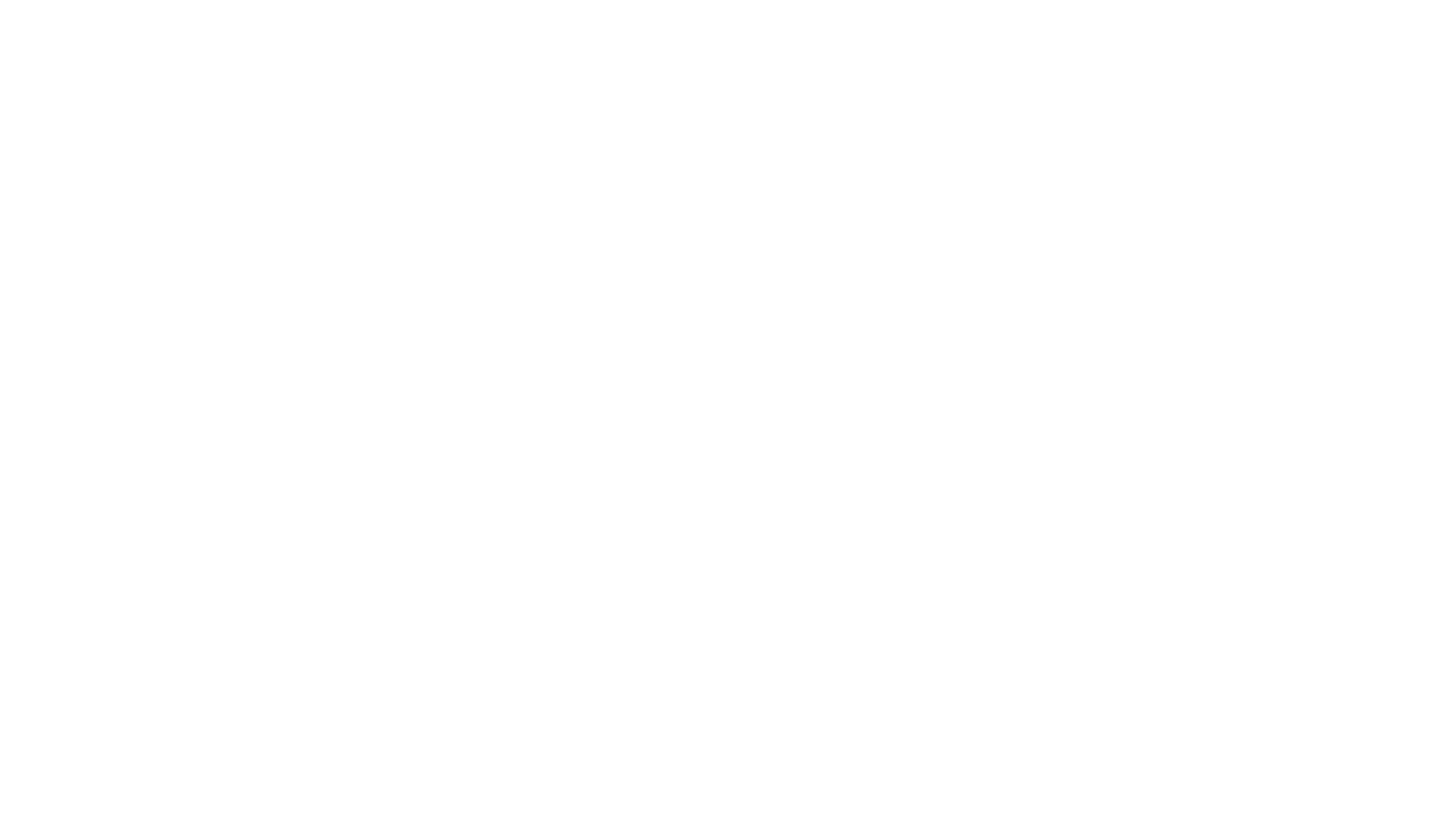 Getting Along Locally
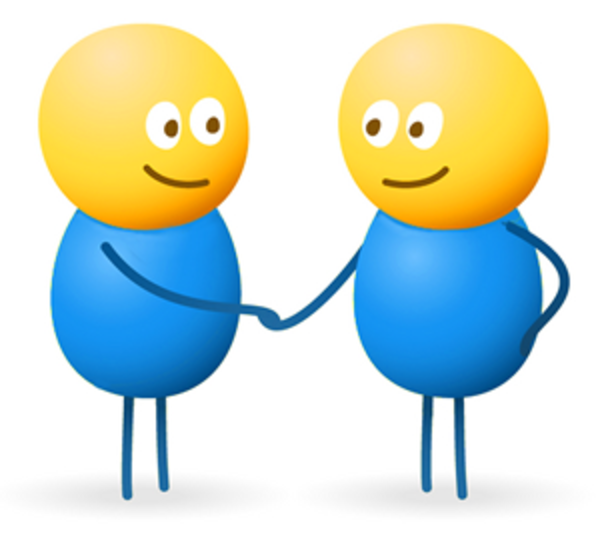 Appears that there is a lot of interaction already between your organizations
Your Coalition partners cover the waterfront of who should be involved in this area
If a priority issue develops within the state, you should have the capacity to address
But it’s up to each member of the coalition to determine how they can help
Getting Along Locally (cont.)
Most importantly, a coalition by its very nature is a stronger voice because of its members – when it speaks, it speaks on behalf of its membership and the community at large
But it should be nimble enough to respond quickly, to prioritize issues, and to do “temperature checks” on how members feel they are doing as a louder/stronger voice
Getting Along Nationally
We ask that you continue to strengthen your relationship with your federal congressional delegation so they are constantly aware of your views 
And we ask that you stay engaged with us to be aware of what the important federal issues are
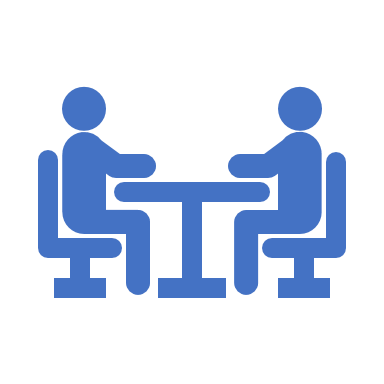 Getting Along Nationally (cont.)
Understand significance of Committee/Subcommittee assignments of federal delegation
Sen. Murphy/Rep. DeLauro on Appropriations
Sen. Blumenthal on Judiciary and Aging
Reps. Courtney and Hayes on Education and Labor (OAA jurisdiction)
And, we look forward to building closer relationships with your organizations
Hope you continue to engage closely with the National Network of State Elder Justice Coalitions, an EJC leadership member
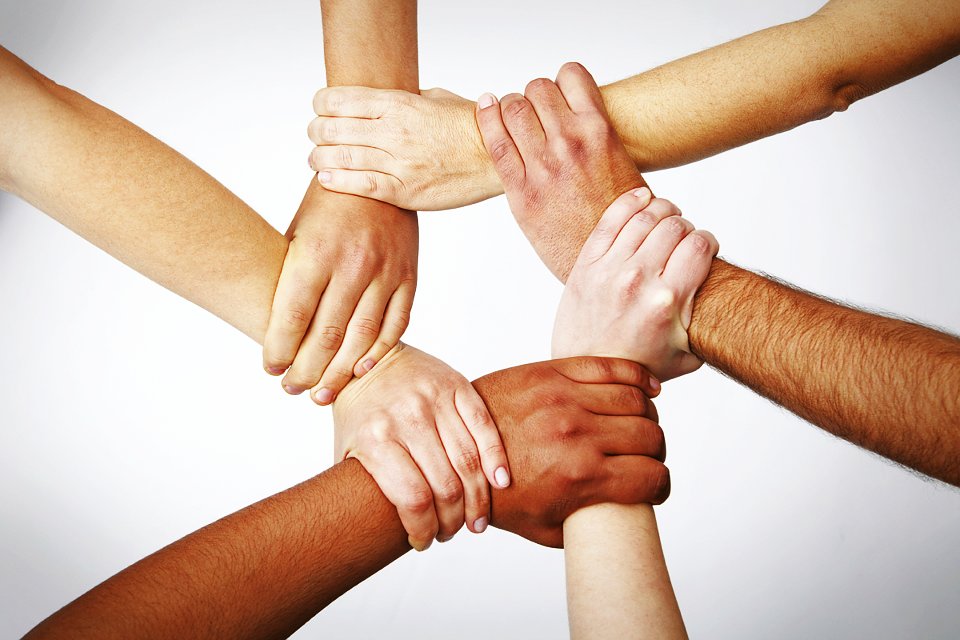 Conclusions
Leave with one main message
Continued advocacy will mean continued progress
VOICES United, the theme of your conference, is the key to this issue
We must all work together with a unified voice to prevent and combat elder abuse: local, state, national organizations
Or, quoting from a sign I found in a senior center in Torrington, Wyoming recently:
“We may not have it all together, but together we have it all!”
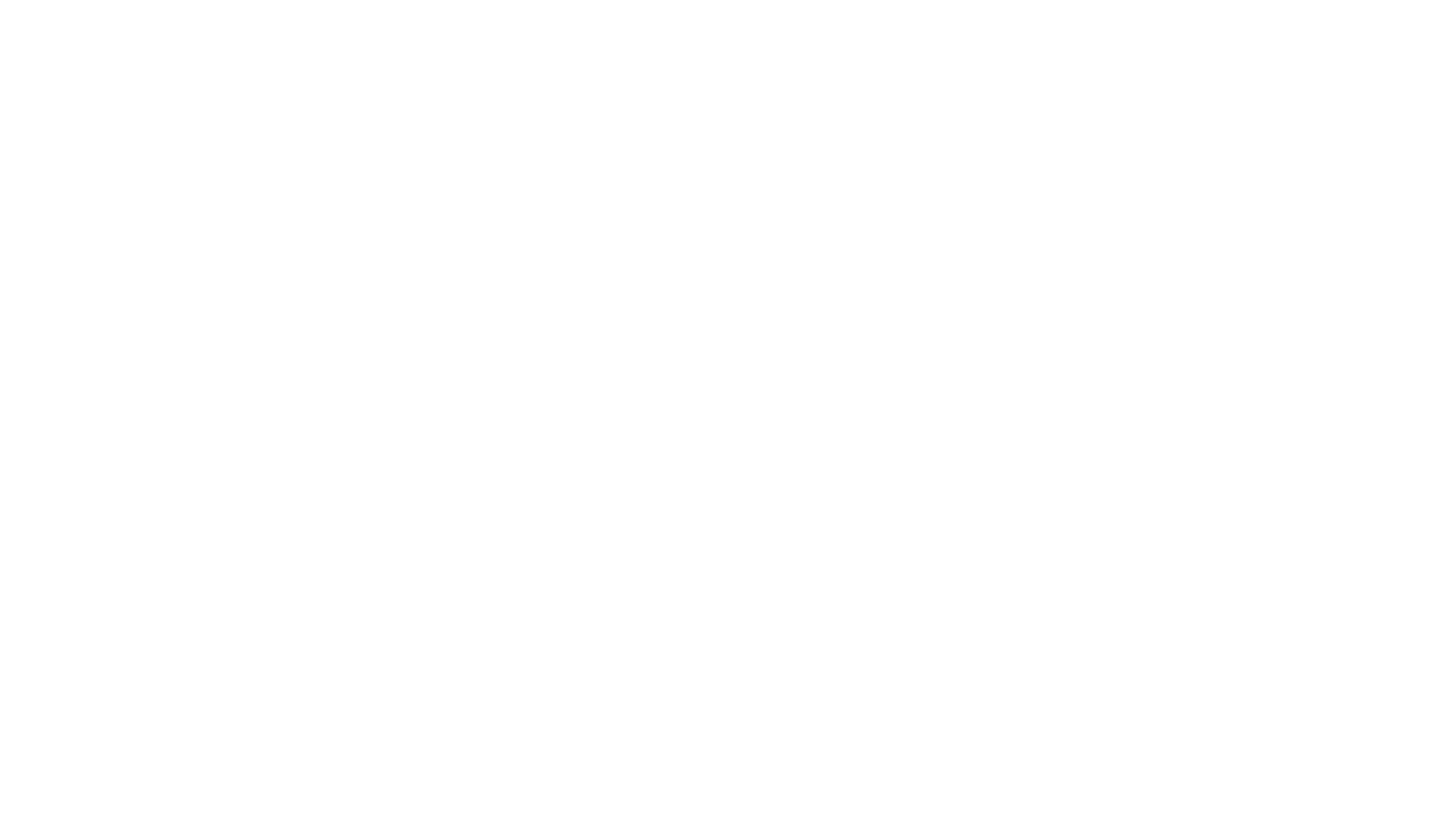 Resources
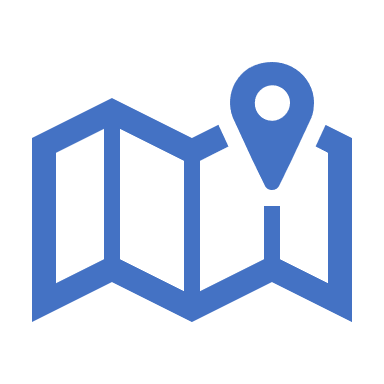 Elder Justice Finance Testimony: http://bit.ly/EJC-SenFinance 
Elder Justice Coalition: http://elderjusticecoalition.com 
EJC sign-up: http://bit.ly/EJClist 
EJC Twitter: @elderjustice; EJC Facebook: http://facebook.com/elderjustice 
DOJ Elder Justice: http://justice.gov/elderjustice 
bob@elderjusticecoalition.com
Awards
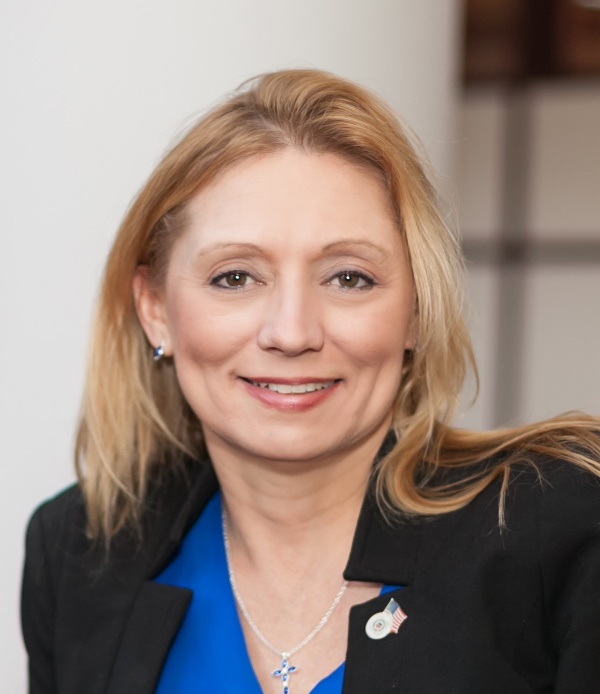 This year we are pleased to award theCarol Rosenwald Spirit of Advocacy Award to Representative Michelle Cook
This year we are 
     pleased to award the       4th annual 
        Brian Capshaw 
        Rock Star Award        to                     Byron D. Peterson
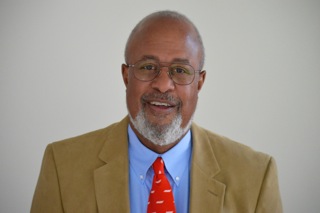 Legislative Update & Executive Board Advocacy
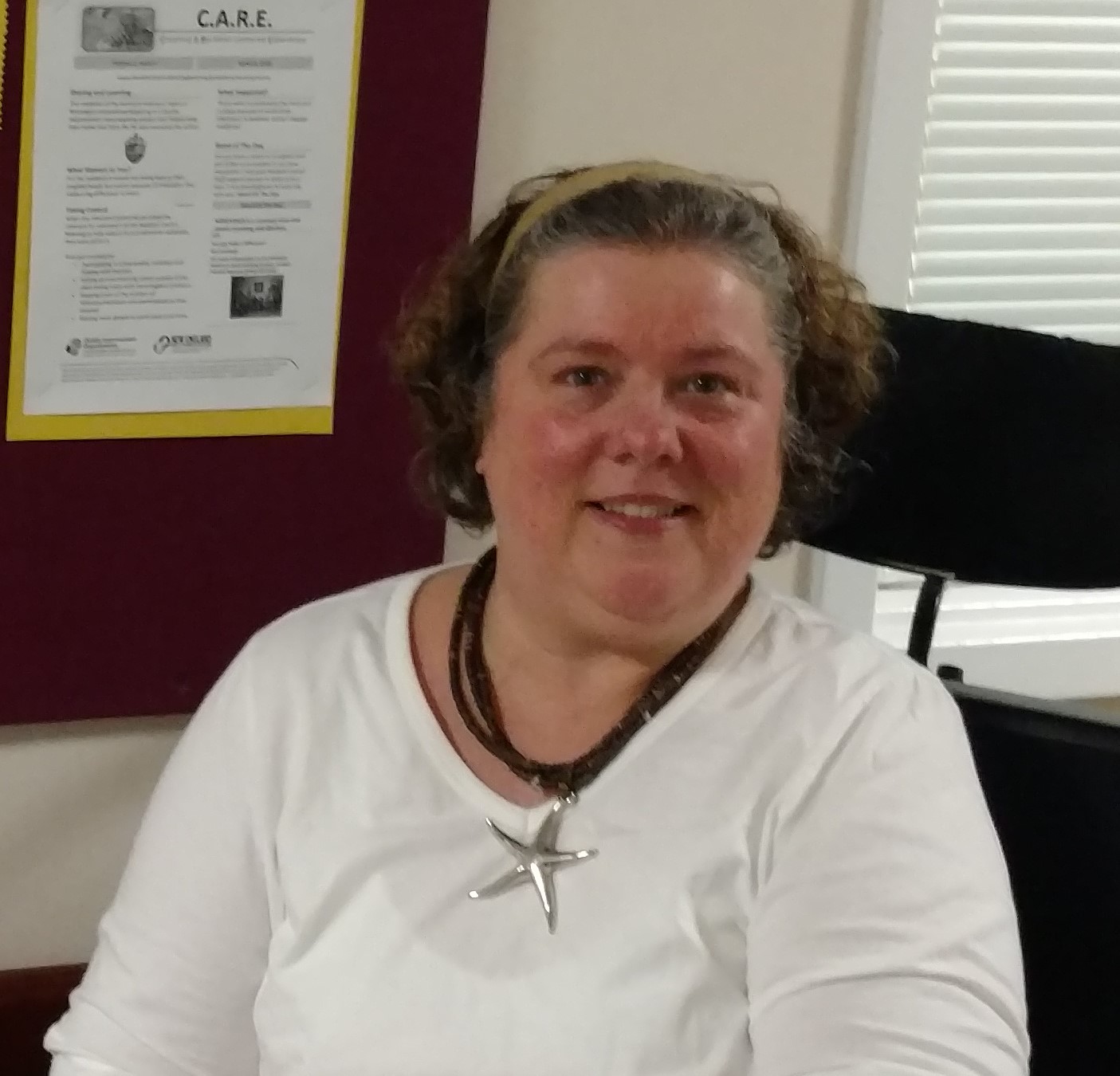 Jeannette Sullivan-Martinez
Executive Board Member 
Pendleton HC
E-Board 2019 Advocacy Ideas
Personal needs allowance
 Increase
Staffing
Staffing to provide quality care for needs of Residents in the home
Transportation
Nonmedical – personal
Affordable
Camera use
Effective Advocacy 
Messaging for Change
Anna Doroghazi
Associate State Director for Advocacy and 
Outreach AARP CT
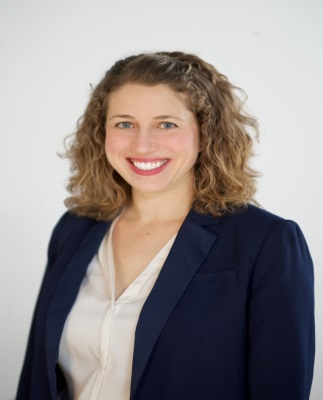 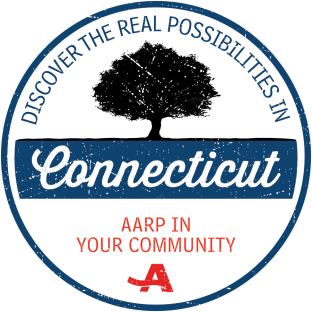 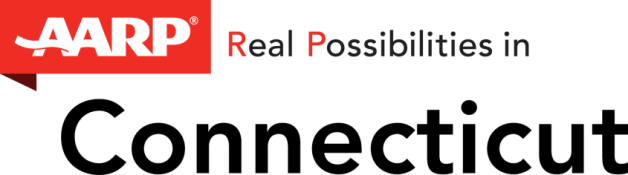 Using Stories for Advocacy
Anna Doroghazi
Associate State Director – Advocacy and Outreach, AARP Connecticut
What is Advocacy?
Advocacy is an activity by an individual or group that aims to influence decisions within political, economic, and social systems and institutions.
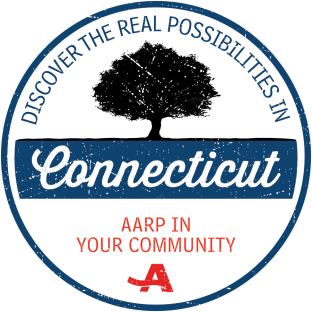 What is Power?
“There is nothing wrong with power if used correctly…What we need to realize is that power without love is reckless and abusive, and love without power is sentimental and anemic. Power at its best is love implementing the demands of justice, and justice at its best is power correcting everything that stands against love.” 
			– Dr. Martin Luther King, Jr.
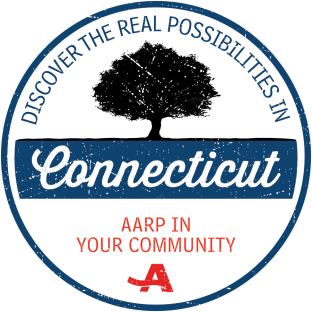 How can I have influence?
Individuals and groups can influence policies and systems by understanding who makes decisions, when decisions are made, and what goals decision-makers have.
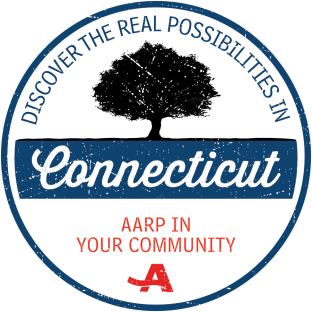 Elements of Persuasion
Logos (logic) – the logic or reasoning behind an argument

Ethos (ethics) – the character and believability of the speaker

Pathos (emotion) – the emotional content that makes a connection to people and motivates them to take action
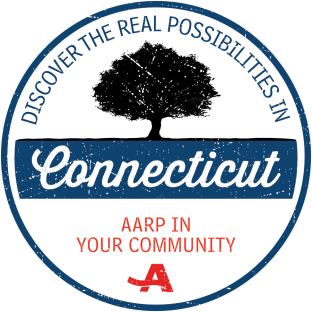 Developing and Sharing Stories
Know your goal
Why are you telling this story?
Can multiple stories deliver a single message?
Lion’s Share Family Services
Get to the point
Call your BLUF – Bottom Line Up Front
Develop a 27-9-3 story
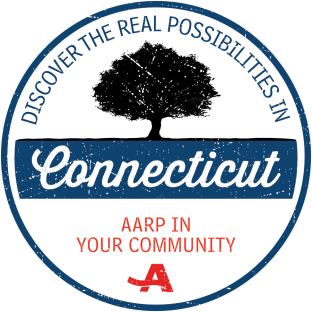 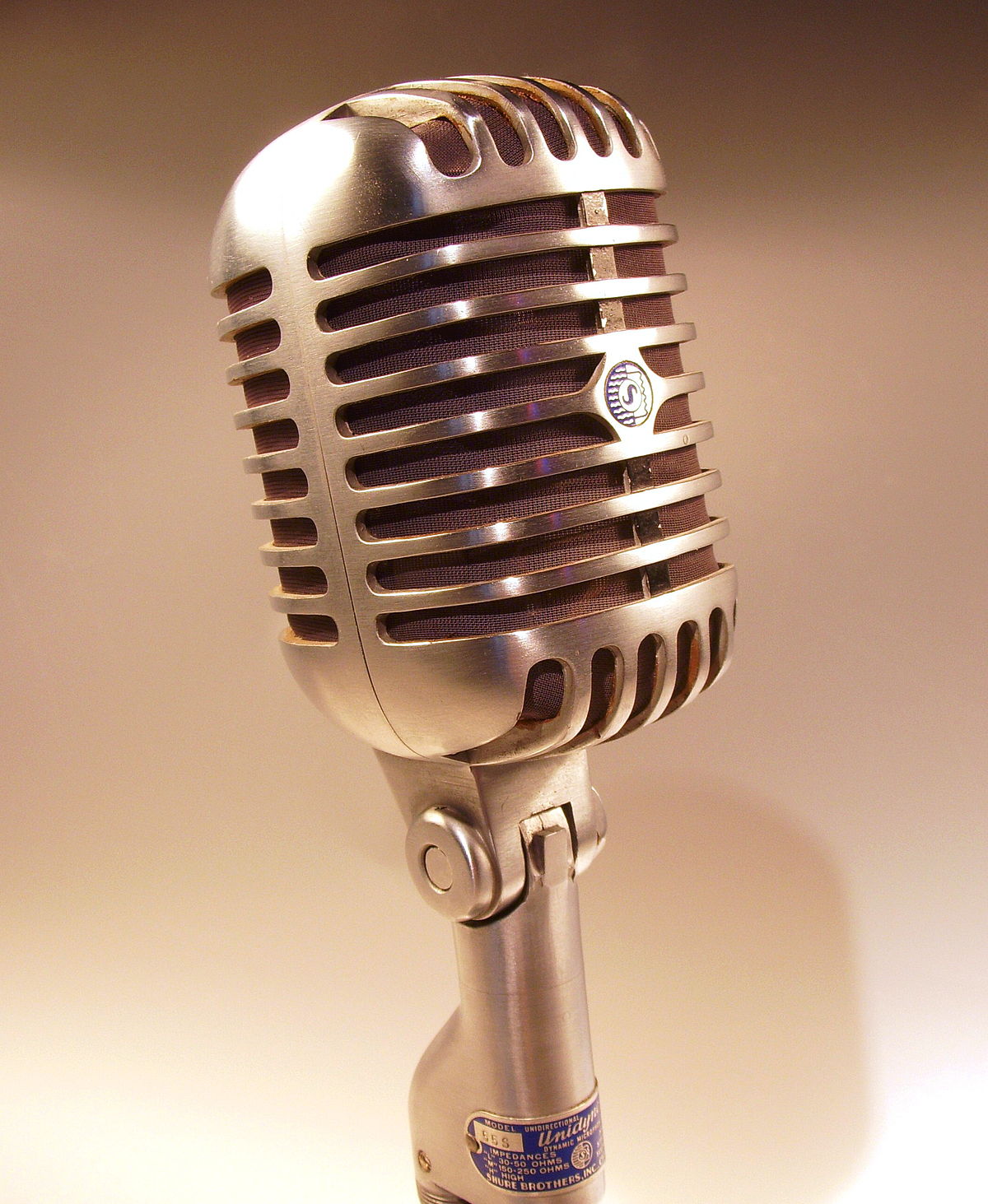 Open Microphone & Panel Discussion
Kim Hriceniak, DPH
	Dorian Long, DSS-Protective Services
	Jeanette Sullivan-Martinez, E-Board/RC Pres. – Pendleton HC
	Anna Doroghazi - Associate State Director for Advocacy and Outreach AARP
	Laura Snow-Robinson – CEJC -Program Director, Home Together AFLH
Closing
Mairead Painter
        State Long-Term Care 					 Ombudsman
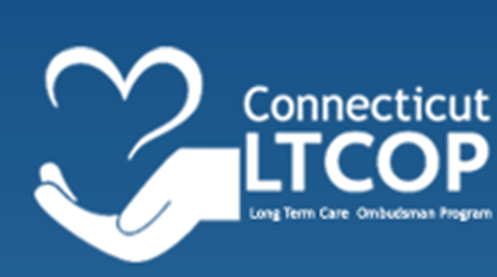